Le parlement Français
Εργασία Γαλλικών
ΜάνοΣ ΡηγΟπουλοΣ
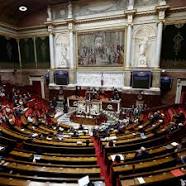 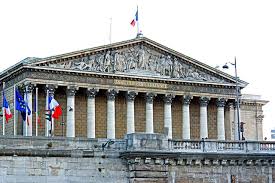 Structure et organisation
Le Parlement français est la législature bicamérale de la Cinquième République française, composée du Sénat et de l'Assemblée nationale.
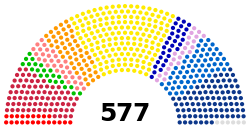 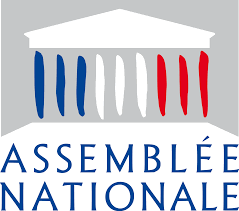 Principaux partis politiques
La France a un système politique multipartite.
Les principaux partis politiques:
Renaissance	
National Rally	
Socialist Party	
La France Insoumise
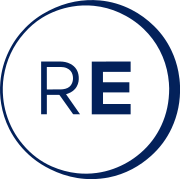 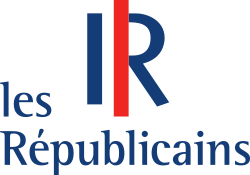 Élections Françaises
En France, les élections ont lieu tous les quatre ans. Les citoyens votent pour un président lors de deux tours distincts
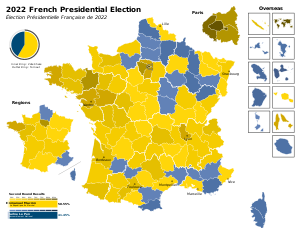 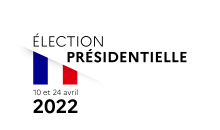